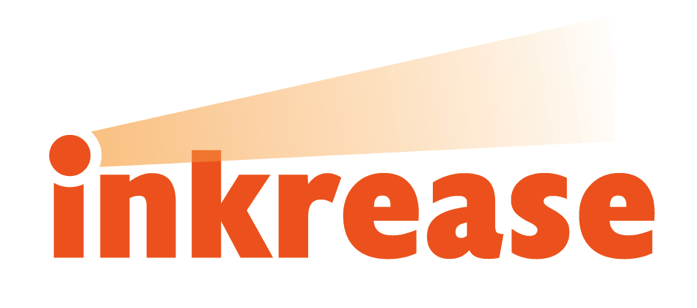 TRENDS IN THE LANGUAGE INDUSTRY
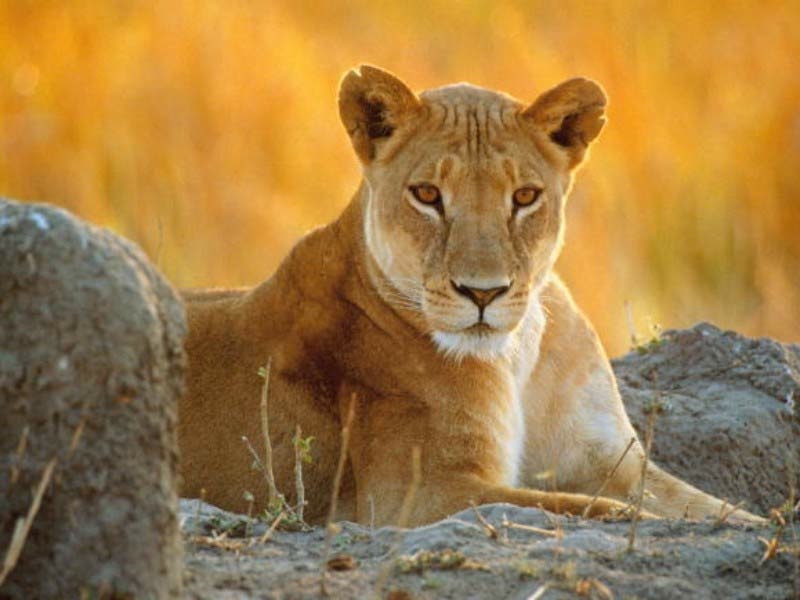 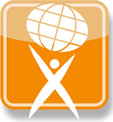 @amclind
#Kites2013
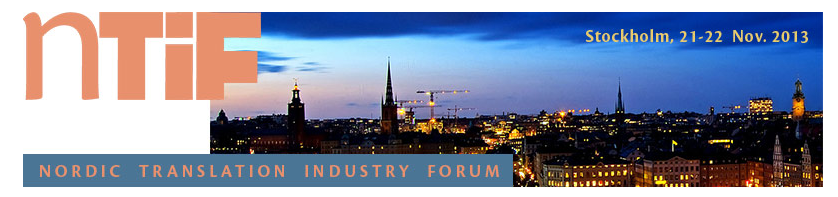 2013-09-20
ProFord 2013, Budapest, Hungary
A LIFETIME OF JOY AND EMPLOYMENT

VOLUME INCREASE
TECHNOLOGY AS A PRODUCTIVITY  ENHANCER 
DISINTERMEDIATION
2013-10-31
KITES Symposium, Helsinki, Finland
MORE CONTENT HAS BEEN CREATED IN THE LAST DECADE THAN IN ALL OF THE HISTORY OF MANKIND
ACCESS TO INFORMATION HAS NEVER BEEN EASIER.
2013-10-31
KITES Symposium, Helsinki, Finland
GLOBALIZATION
GLOBALIZATION DRIVES NEED FOR LOCAL LANGUAGE
NATIVE LANGUAGE – FUNDAMENTAL HUMAN RIGHT
LANGUAGE AS A DIFFERENTIATOR
CHEAPEST PART OF SUCCESFUL GLOBALIZATION IS TRANSLATION
2013-10-31
KITES Symposium, Helsinki, Finland
VOLUME INCREASE
FAST SPEED INCREASE OF VOLUME
TRANSLATION RESOURCES ARE SCARCE
LIMITED RESOURCES DRIVES NEED FOR TECHNOLOGY AND AUTOMATION
MACHINE TRANSLATION DRIVES NEED FOR HUMAN TRANSLATION

“THE RISING TIDE LIFTS ALL BOATS”
2013-10-31
KITES Symposium, Helsinki, Finland
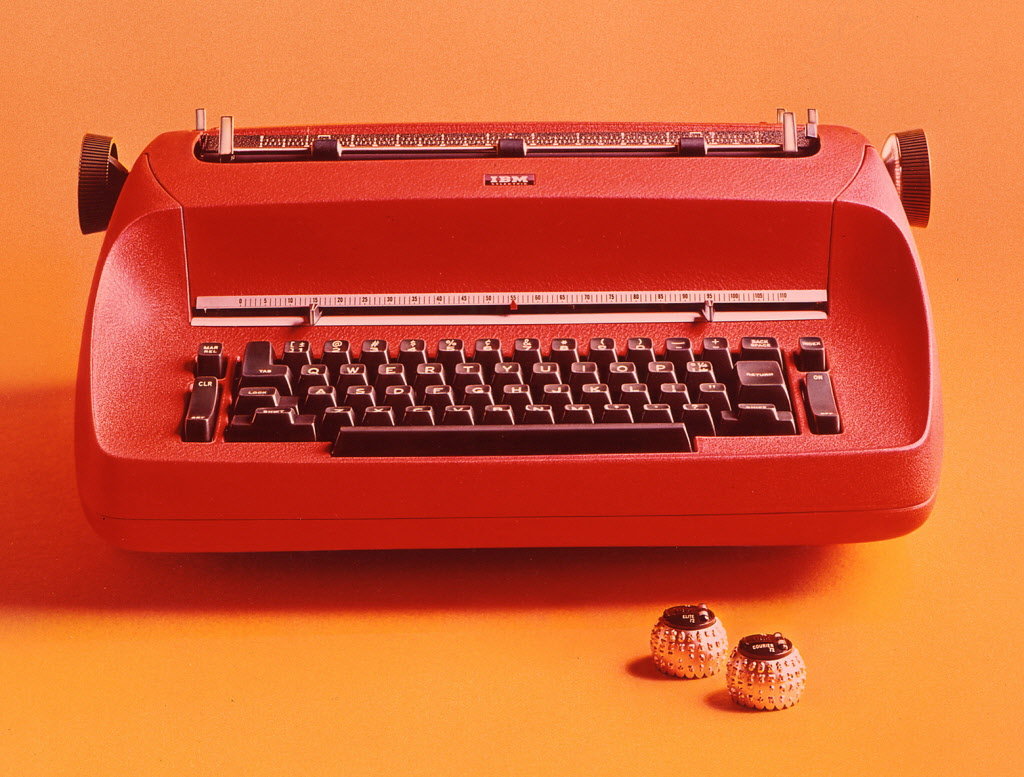 2013-10-31
KITES Symposium, Helsinki, Finland
TECHNOLOGY
CONTENT HAS EXPLODED
CAN’T STOP THE DEVELOPMENT OF TECHNOLOGY
USE IT TO YOUR ADVANTAGE
TECHNOLOGY IS AN ENABLER

”
2013-10-31
KITES Symposium, Helsinki, Finland
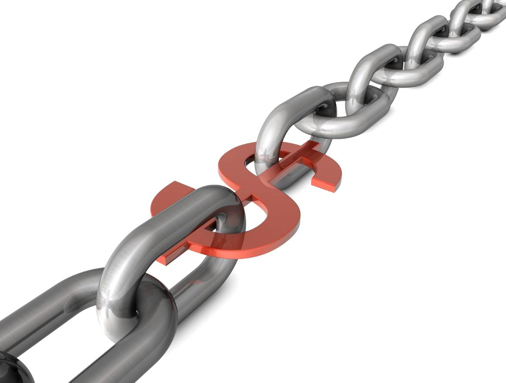 DISINTERMEDIATION
disintermediation is the removal of intermediaries in a supply chain, or "cutting out the middleman”
2013-10-31
KITES Symposium, Helsinki, Finland
WAY TO SUCCESS
DOMAIN OF SPECIALIZATION
TRANSLATE WHAT YOU LOVE
BECOME THE EXPERT
EMBRACE TECHNOLOGY
BUILD A COMMUNITY
COLLABORATE
EQUAL BEFORE DIFFERENT
2013-10-31
KITES Symposium, Helsinki, Finland
SUMMARY
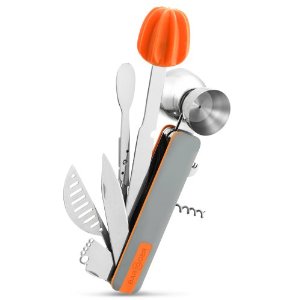 2013-10-31
KITES Symposium, Helsinki, Finland
ThanK you FOR your attention!
Anne-Marie Colliander Lind	
E-mail:	 anne-marie@inkrea.se
Twitter:	@amclind
Web: 	www.inkrea.se
Blog: 	www.lioness.se
This presentation is partly built on my contribution to the book “Diversification in the Language Industry” by Nicole Y. Adams, coming in Nov 2013.